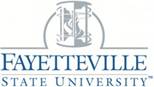 Bank of America Works Training
Business and Finance 
Purchasing Department
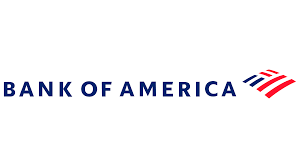 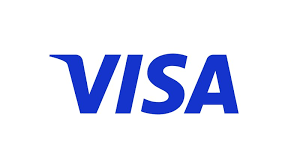 How to approve transactions
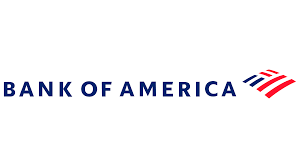 1. Log in to Works
https://payment2.works.com/works/session
2. Locate your action items
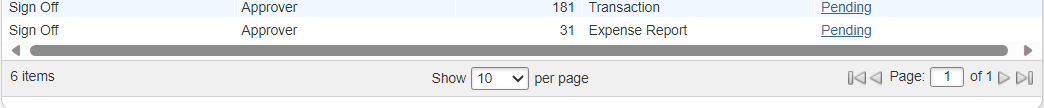 3. Under Current Status Select Pending to view Transactions
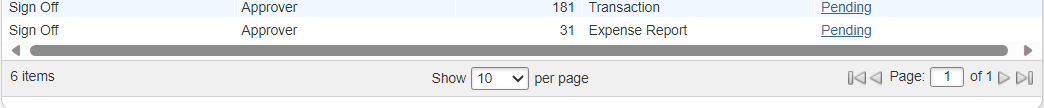 4. Your transactions will display. Select the TXN number for the first transaction
5. Once you click the TXN number, Select “view full details”
6. Make sure the vendor and Purchase amount is correct. Then verify the Fund/org/pgm and account code.
7. Next, Click the receipts tab
8. Check to see if a receipt has been uploaded.If a receipt has not been uploaded, you will need to flag the transaction.
9. How to flag a transactionGo back to the screen with the pending transactions
10. Select the box next to the transaction without a receipt and select “raise flag”
11. Comment the reason for flagging the transaction (no receipt/ incorrect foap) and select “Ok”
12. The transaction has been flagged and sent back to the cardholder’s queue for correction.
13. Flagged transactions can be found in the flagged tab
14. Once the cardholder uploads a receipt for the flagged transaction, and removes the flag, the transaction will return to your pending sign off queue
15. Check to make sure the correct receipt has been uploaded.
16. Now it’s time to sign off on the transaction. Select the transaction number and select “sign off”
17. Enter sign off and your initials and select “ok”
18. You have successfully signed off on your assigned cardholder’s transaction. Repeat until all pending transactions have been verified (receipt &foap) and signed off.
You have successfully signed off/approved all pending transactions!
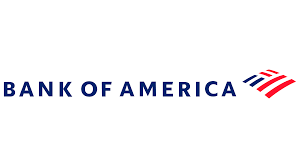 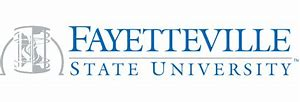 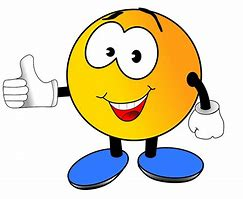